41080 Theory of Computing
Week 10, Spring 2023
Youming Qiao
Assignment 2
It was good to communicate with many of you in the past few weeks. 
I hope that you’ve made through it, and if not, will finish soon this week.
Any questions please let us know.
Review of the last lecture
Rice’s theorem
Nondeterministic Turing machines
Computational complexity, polynomial time (P)
Nondeterministic polynomial time (NP)
Today’s lecture
Big Oh and algorithm running times
Polynomial-time reductions and NP-complete
SAT and 3SAT are NP-complete
Algorithm analysis and big Oh
Algorithm analysis
Now that we talk about polynomial time, we need to “estimate” the running times of algorithms
We saw an example, namely Turing machines for {0n1n}
Algorithms on Turing machines are sometimes cumbersome
We will mostly do in the pseudo-code level
Example: Vertex Cover in NP
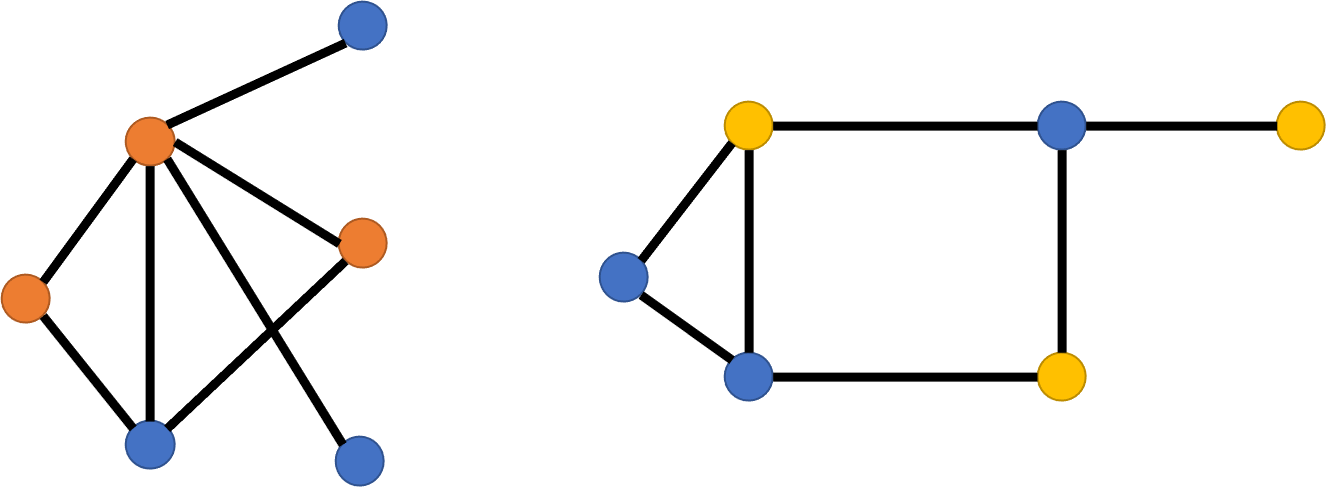 Example: Vertex Cover in NP
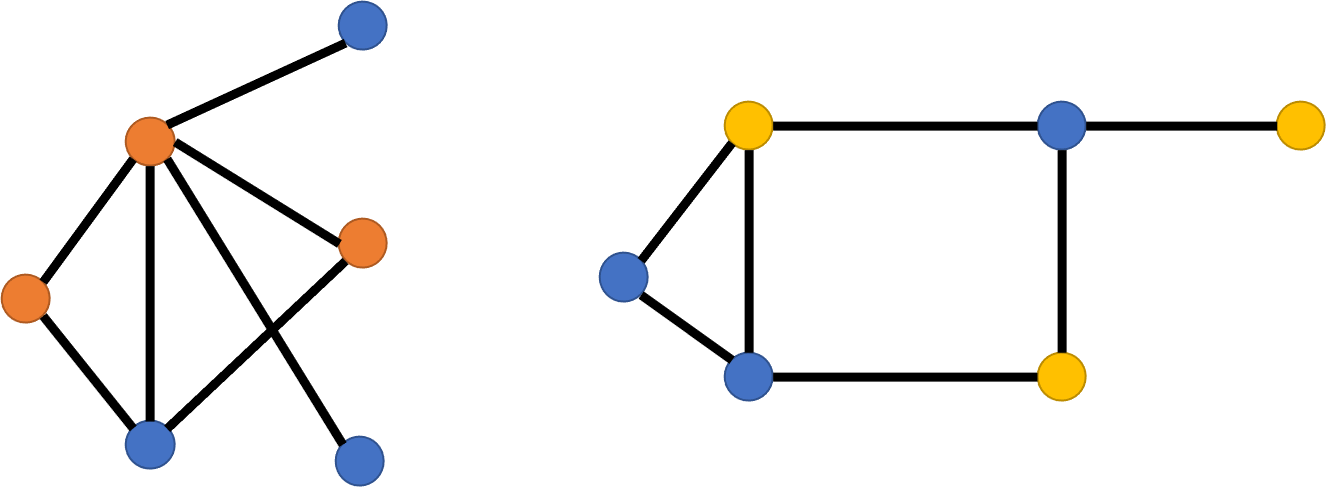 Remarks
Big Oh notation
More examples of using big Oh
Remarks
Big Oh notation simplifies things by 
Omitting constants, and 
Caring only about behaviours for large enough integers
So the algorithm for Vertex Cover in NP runs in time O(nm)
We may also make our life easier by assuming that some basic operations can be done efficiently
For example, checking whether u in S needs |S| many comparisons
Each comparison takes time O(log n)
But we usually don’t go into such details
Polynomial-time reductions
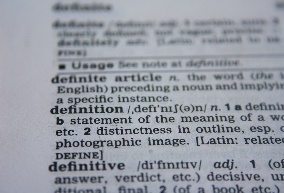 Polynomial Time Reducibility
f : Σ*  Σ* is a polynomial time computable function
if there is a poly-time Turing machine M that on every input w, halts with just f(w) on its tape
Language A is poly-time reducible to language B, written as A P B, if there is a poly-time computable f : Σ*  Σ* so that:
w  A  f(w)  B
f is a polynomial time reduction from A to B

Note there is a k such that for all w, |f(w)| ≤ |w|k
A
B
f
nc
n
w
f(w)
f
n
nc
f converts any string w into a string f(w) such that w  A    f(w)  B
Theorem: If A P B and B P C, then A P  C
B
A
f
C
g
nc
n
ncd
f
g
Theorem: If A P B and B  P, then A  P
Proof:
Let MB be a poly-time TM that decides B.
Let f be a poly-time reduction from A to B.
We build a machine MA that decides A as follows:
MA  = On input w,
1. Compute f(w)
2. Run MB on f(w), output its answer
w  A  f(w)  B
Theorem: If A P B and B  NP, then A  NP
Proof:
Analogous…
Theorem: If A P B and B  P, then A  P
Theorem: If A P B and B  NP, then A  NP
Corollary:  If A P B and A ∉ P, then B ∉ P
NP-completeness
NP-completeness
Now that we defined polynomial-time reductions, we can define:
Definition. A language A is NP-complete if 
It is in NP
For any problem B in NP, B P A
If only 2 holds, then A is NP-hard (rather than NP-complete)
Suppose L is NP-Complete…
NP
P
L
If L ∉ P, then P ≠ NP
If L  P, then P = NP
The meaning of NP-completeness
NP-complete problems: the most difficult problems in NP
P vs NP is a major open problem
How to prove P=NP? To show any NP-complete problem to be in P!

Question: Do NP-complete problems exist at all? 
Yes, and there are thousands of them. 
You may encounter one in your work too!
SAT and Cook-Levin Theorem
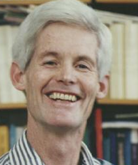 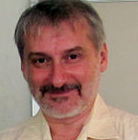 The first NP-complete problem
The very first NP-complete problem: Satisfiability problem (SAT)
It plays the role of ATM in computability
Theorem. [Cook-Levin] SAT is NP-complete.
A fundamental discovery in computer science
Every language in NP can be polynomial-time reduced to SAT
Corollary. SAT  P if and only if P = NP
Boolean operations
AND, OR, NOT
Boolean formulas
logical 
operations
parentheses
Boolean variables (0 or 1)
Boolean Formula Satisfiability
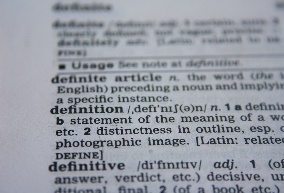  recedes 
 precedes 
(x  y)  z
 =
Boolean Formula Satisfiability
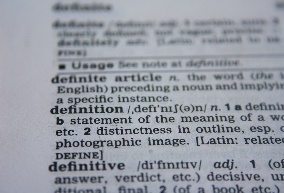 (x  y)  z
 =
A satisfying assignment is a setting of the variables that makes the formula true
x = 1, y = 1, z = 1 is a satisfying assignment for 
(in fact, any assignment with z = 1 is satisfying)
 = (x  y)  (z  x)
0
1
0
0
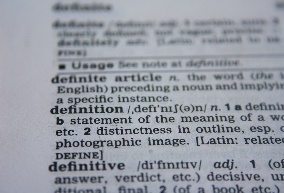 A Boolean formula is satisfiable if there is a true/false setting to the variables that makes the formula true
a  b  c  d
YES
(x  y)  x
NO
SAT = {  |  is a satisfiable Boolean formula }
Theorem: SAT  NP
We can express SAT as
 
SAT =
{  |  is a Boolean formula and  string y that encodes a satisfying assignment to  }
SAT is NP-hard
A tableau for N on w is an nk  nk table whose rows are the configurations of some possible computation history of N on w
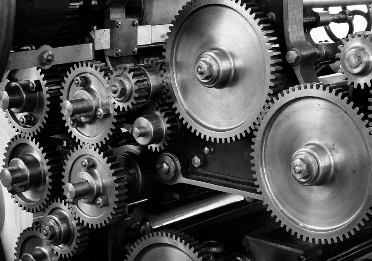 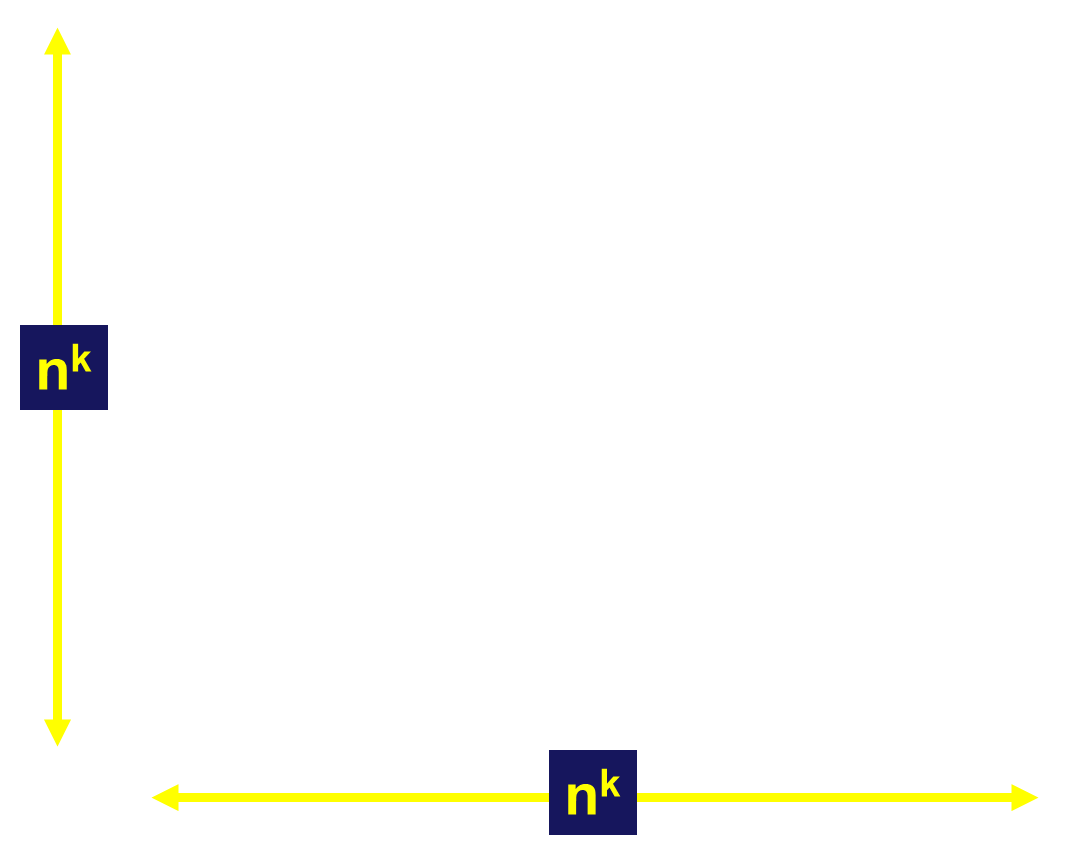 Use Boolean formula to check computation histories
Idea: Make  so that every satisfying assignment to the variables xi,j,s corresponds to an accepting tableau for N on w (an assignment to all cell[i,j]’s of the tableau)
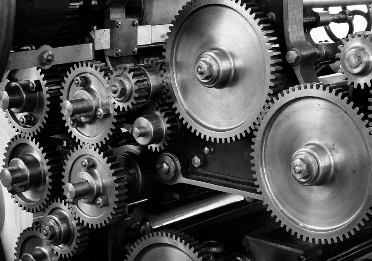 The formula  will be the AND of four formulas:
 = cell  start  accept  move
cell : for all i, j, there is a unique s  C with xi,j,s = 1
start : the first row of the table equals the start configuration of N on w
accept : the last row of the table has an accept state
move : every row is a configuration that yields the configuration on the next row
at least one xi,j,s is set to 1
for all i,j
at most one xi,j,s is set to 1
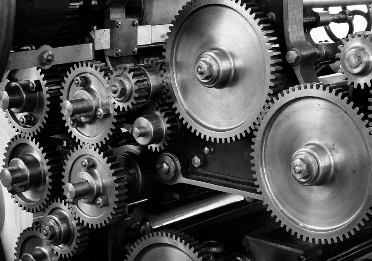 cell : for all i, j, there is a unique s  C with xi,j,s = 1
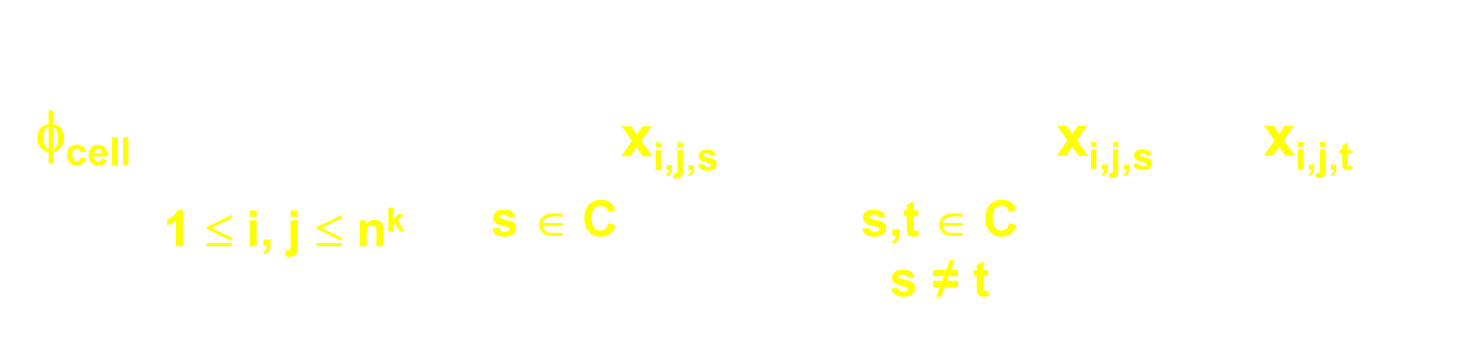 a
q1
b
q2
a
c
#
c
b
b
a
#
#
c
b
b
a
#
move : every row is a configuration that yields the configuration on the next row
Key Question: If one row yields the next row, how many cells can be different between the two rows?
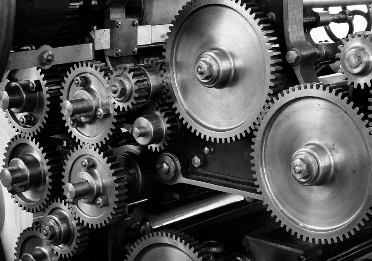 Answer: at most three cells
move : every row is a configuration that yields the 	configuration on the next row
Idea: check that every 2  3 “window” of cells is legal (consistent with the transition function of N)
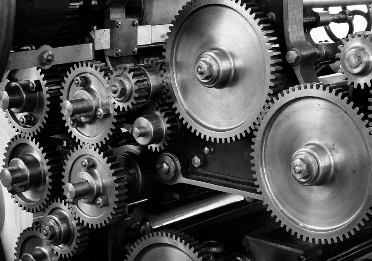 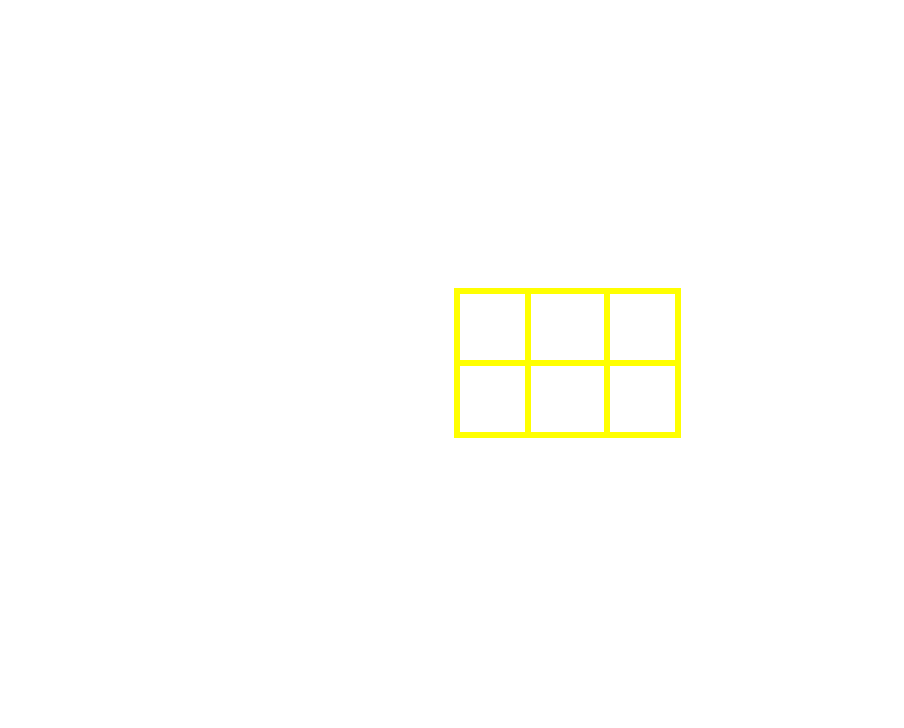 Much more is needed
We saw how to use Boolean formulas to check
for all i, j, there is a unique s  C with xi,j,s = 1 
We also saw the basic idea of verifying valid transitions
Focus on 2x3 windows
The rest is not easy, but can be done with these hints
Checking the first row is in the desired form?
Checking the last row has qaccept?
Checking the valid transitions? Examine when the 2x3 windows are allowed…
Summary: SAT is NP-complete
From SAT to 3SAT
A special case of SAT
clauses
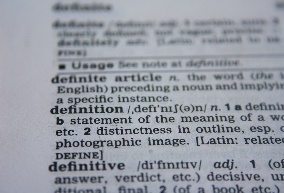 A 3CNF-formula has the form:
(x1  x2  x3)    (x4  x2  x5)    (x3  x2  x1)
literals
3SAT = {  |  is a satisfiable 3CNF-formula }
3SAT is NP-complete
Theorem. 3SAT is NP-complete.
Proof. 
It is in NP by the same argument that SAT is in NP.
To show that it is NP-hard, we reduce SAT to 3SAT.
In the proof that SAT is NP-hard, the resulting Boolean formula is actually in CNF form
But each clause may involve more than 3 literals
Reduce the number of literals
Suppose we have a clause C=(a1  a2  …  at), t>3
Let z be a new boolean variable
Consider F=(a1  a2  z)  (¬ z  a3  …  at)
C is true if and only if at least of ai is true
F is true if and only if:
If z is 1, then at least one of a3, …, at is true
If z is 0, then at least one of a1 or a2 is true
So F is true if and only if one of ai is true
3SAT is NP-hard
We just saw the trick of reducing the number of literals
From a SAT instance F, and construct a 3SAT instance G, such that 
F is satisfiable if and only if G is satisfiable
This construction can be done in polynomial time
C=(a1  a2  …  at) is turned to 

This shows that 3SAT is NP-hard
(a1  a2  z1)  (z1  a3  z2)   (z2  a4  z3) …  (zt-3  at-1  at)
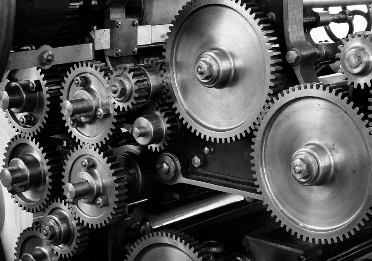 What’s the total length of ?
 = cell  start  accept  move
O(n2k) clauses
O(nk) clauses
O(nk) clauses
O(n2k) clauses
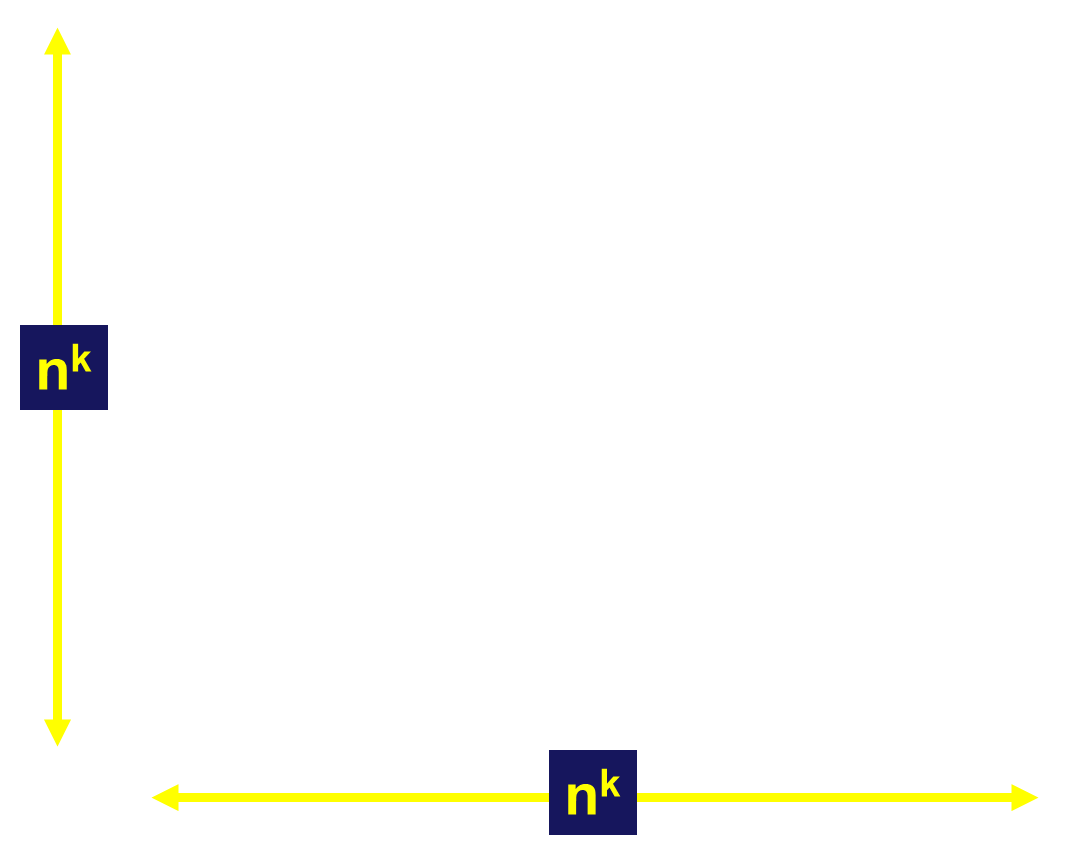 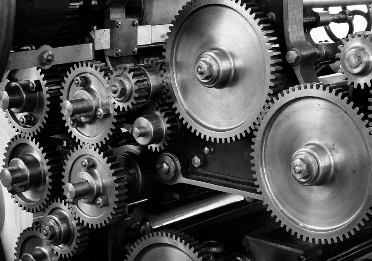 Summary.  We proved:
Every A in NP has a polynomial time reduction to 3SAT
For every A in NP,  we know A is decided by some nondeterministic nk-time Turing machine N
We gave a generic method to reduce (N, w)  to a 3SAT formula  of O(|w|2k) clauses such that satisfying assignments to the variables of   directly correspond to accepting computation histories of N on w
The formula  is the AND of four 3CNF formulas:
 = cell  start  accept  move
Summary
Big Oh and algorithm running times
Polynomial-time reductions and NP-complete
SAT and 3SAT are NP-complete
Thanks!